الإدارة العامة التعليم بمنطقة الباحة
مكتب التعليم بالوسط
أساليب
 تعديل السلوك
البدائل التربوية للعقاب البدني
استراتيجيات وأساليب تعديل السلوك
خصائص الاسترتيجيات
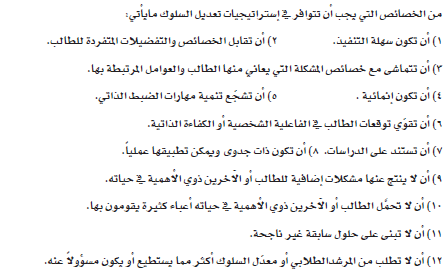 الإجراءات
السلوكية
الاقتصاد الرمزي
العقد السلوكي
العقاب
التعزيز
تكلفة الاستجابة
التسلسل
الإقصاء
التلاشي
التشكيل
التعميم
التمييز
ضبط المثير
التصحيح الزائد
التصحيح البسيط
السلوك التوكيدي
النمذجة
مبدأ بريماك
التغذية الراجعة
الإطفاء
ضبط الذات
التحصين التدريجي
التلقين
اتخاذ القرار
الإرشاد بالواقع
الإرشاد العقلاني
التنفيس الانفعالي
الكف المتبادل
الغمر
إدارة الضغوط
حل المشكلات
استراتيجيات وأساليب تعديل السلوك
مثال
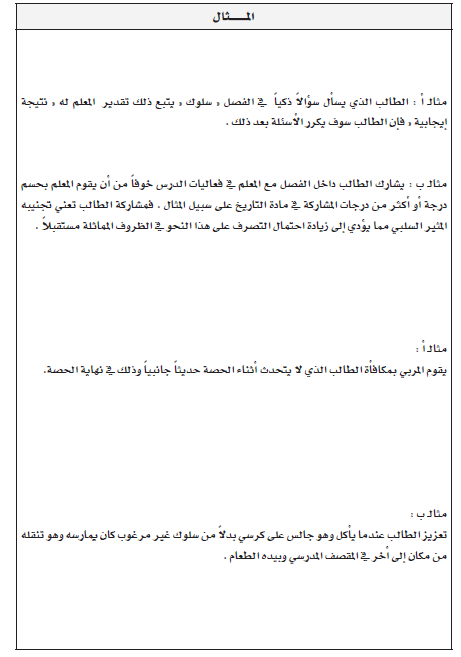 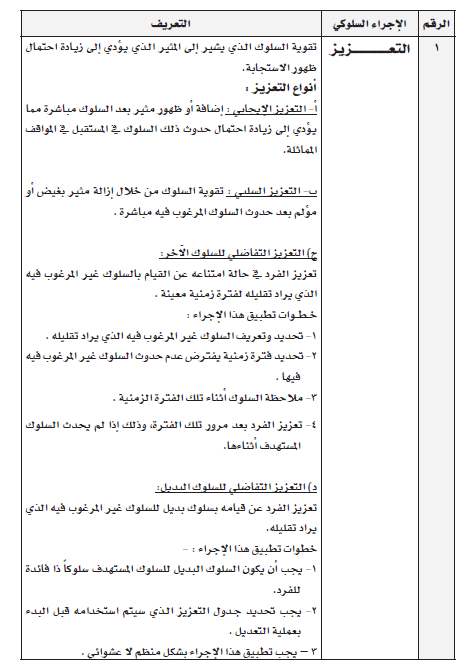 استراتيجيات وأساليب تعديل السلوك
مثال
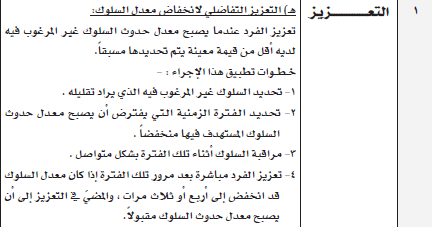 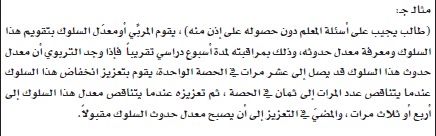 عودة للإجراءات
استراتيجيات وأساليب تعديل السلوك
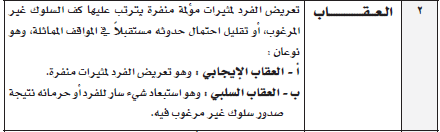 مثال
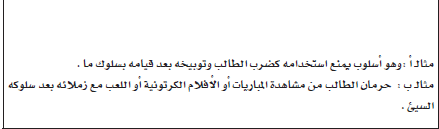 عودة للإجراءات
استراتيجيات وأساليب تعديل السلوك
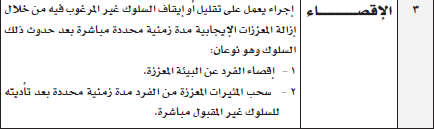 مثال
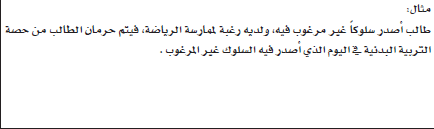 عودة للإجراءات
استراتيجيات وأساليب تعديل السلوك
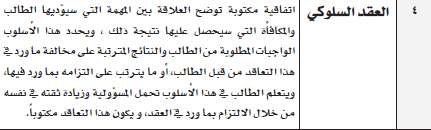 مثال
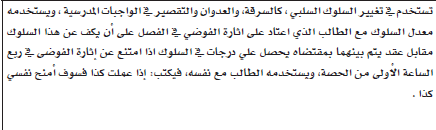 عودة للإجراءات
استراتيجيات وأساليب تعديل السلوك
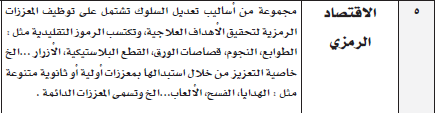 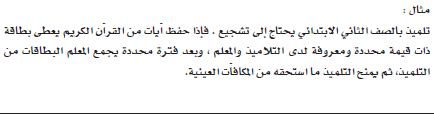 مثال
عودة للإجراءات
استراتيجيات وأساليب تعديل السلوك
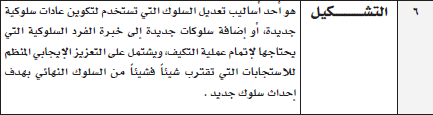 مثال
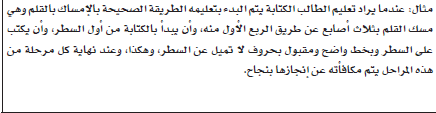 عودة للإجراءات
استراتيجيات وأساليب تعديل السلوك
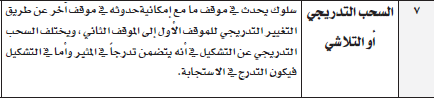 مثال
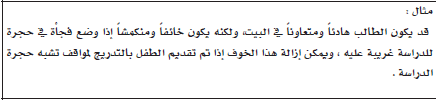 عودة للإجراءات
استراتيجيات وأساليب تعديل السلوك
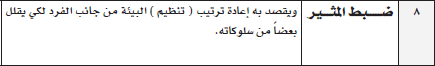 مثال
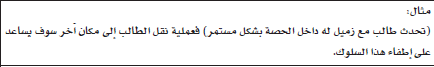 عودة للإجراءات
استراتيجيات وأساليب تعديل السلوك
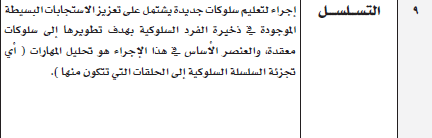 مثال
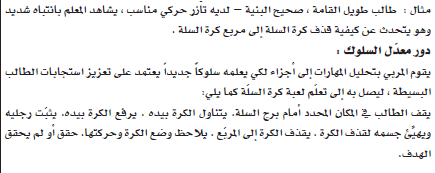 عودة للإجراءات
استراتيجيات وأساليب تعديل السلوك
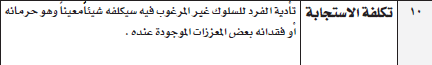 مثال
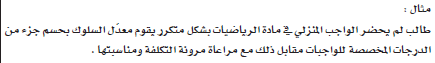 عودة للإجراءات
استراتيجيات وأساليب تعديل السلوك
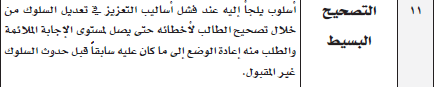 مثال
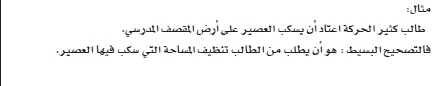 عودة للإجراءات
استراتيجيات وأساليب تعديل السلوك
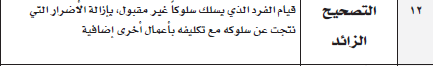 مثال
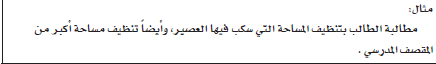 عودة للإجراءات
استراتيجيات وأساليب تعديل السلوك
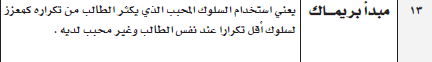 مثال
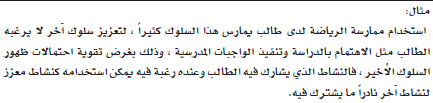 عودة للإجراءات
استراتيجيات وأساليب تعديل السلوك
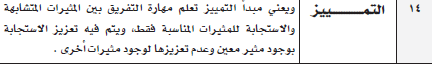 مثال
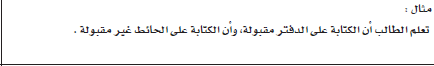 عودة للإجراءات
استراتيجيات وأساليب تعديل السلوك
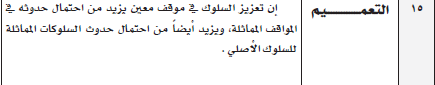 مثال
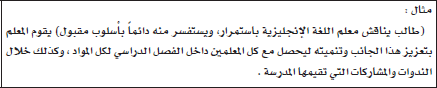 عودة للإجراءات
استراتيجيات وأساليب تعديل السلوك
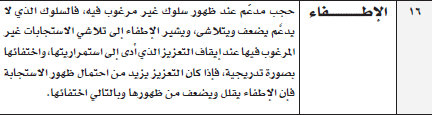 مثال
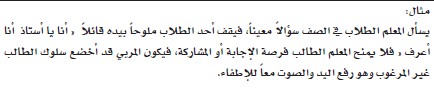 عودة للإجراءات
استراتيجيات وأساليب تعديل السلوك
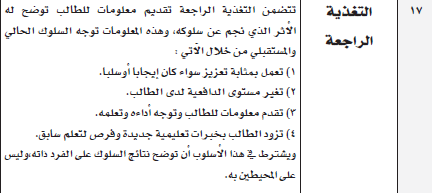 مثال
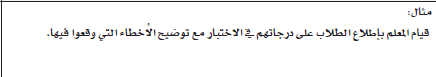 عودة للإجراءات
استراتيجيات وأساليب تعديل السلوك
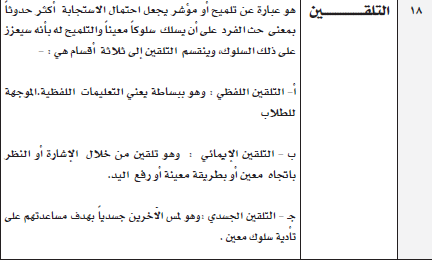 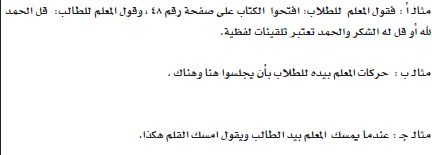 مثال
عودة للإجراءات
استراتيجيات وأساليب تعديل السلوك
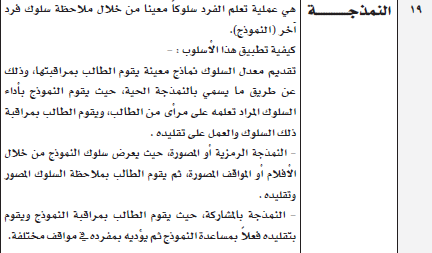 مثال
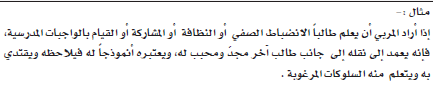 عودة للإجراءات
استراتيجيات وأساليب تعديل السلوك
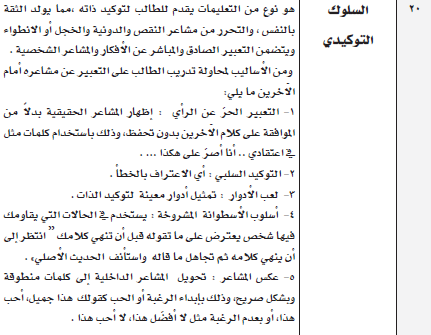 مثال
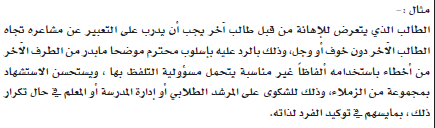 عودة للإجراءات
استراتيجيات وأساليب تعديل السلوك
مثال
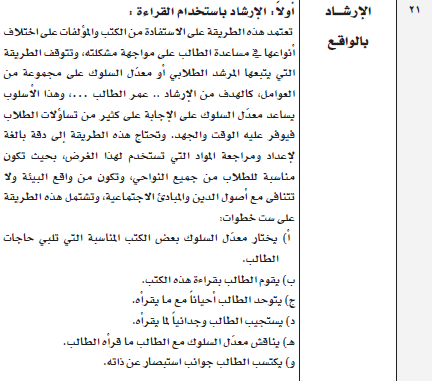 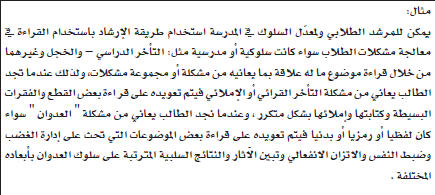 عودة للإجراءات
استراتيجيات وأساليب تعديل السلوك
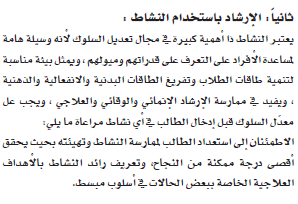 مثال
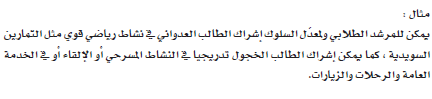 عودة للإجراءات
استراتيجيات وأساليب تعديل السلوك
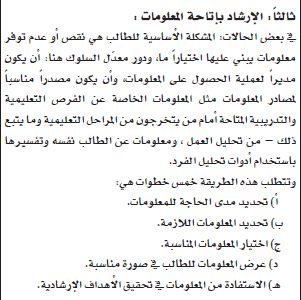 مثال
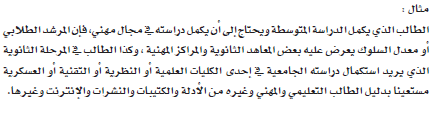 عودة للإجراءات
استراتيجيات وأساليب تعديل السلوك
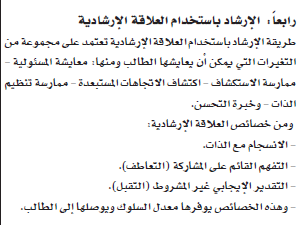 مثال
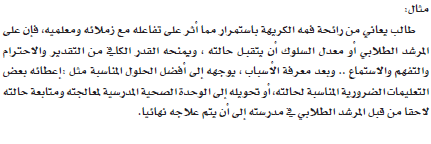 عودة للإجراءات
استراتيجيات وأساليب تعديل السلوك
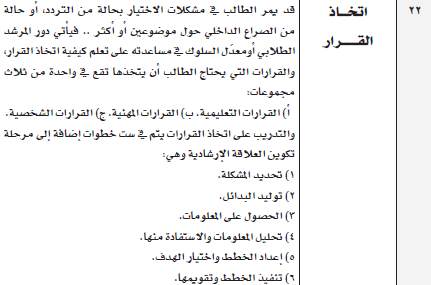 مثال
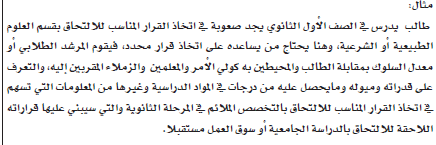 عودة للإجراءات
استراتيجيات وأساليب تعديل السلوك
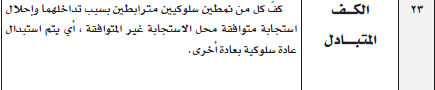 مثال
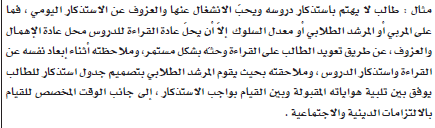 عودة للإجراءات
استراتيجيات وأساليب تعديل السلوك
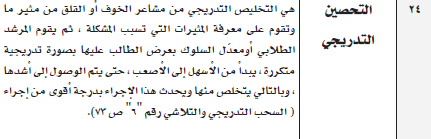 مثال
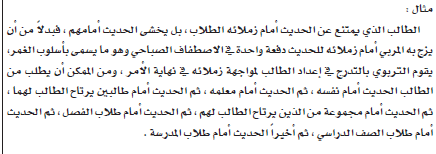 عودة للإجراءات
استراتيجيات وأساليب تعديل السلوك
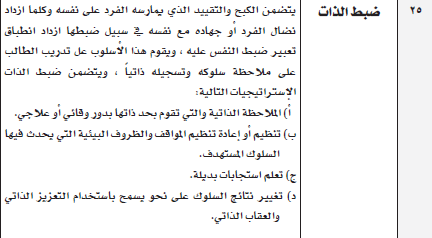 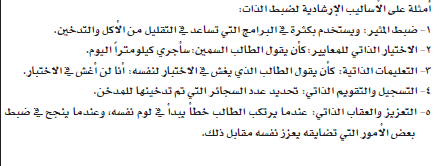 مثال
عودة للإجراءات
استراتيجيات وأساليب تعديل السلوك
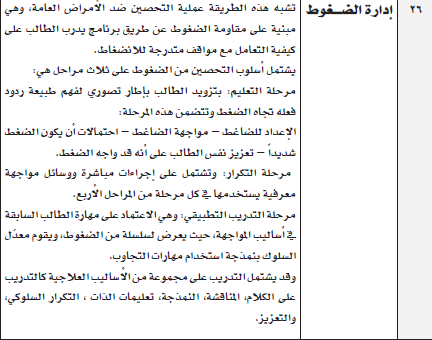 مثال
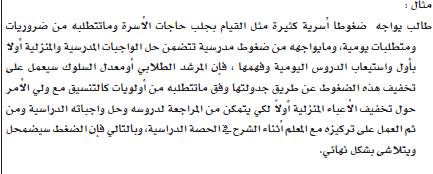 عودة للإجراءات
استراتيجيات وأساليب تعديل السلوك
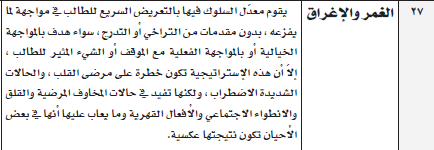 مثال
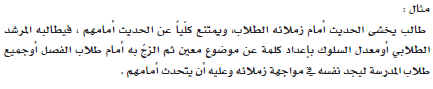 عودة للإجراءات
استراتيجيات وأساليب تعديل السلوك
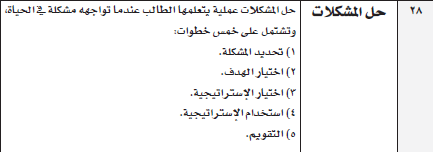 مثال
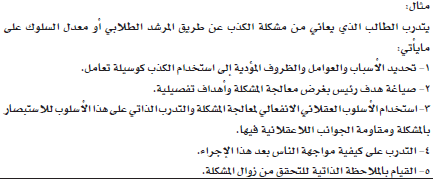 عودة للإجراءات
استراتيجيات وأساليب تعديل السلوك
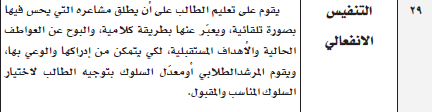 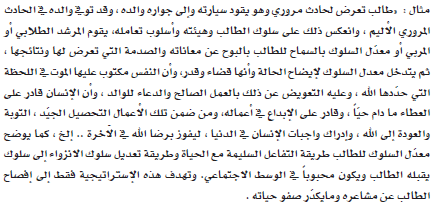 مثال
عودة للإجراءات
استراتيجيات وأساليب تعديل السلوك
مثال
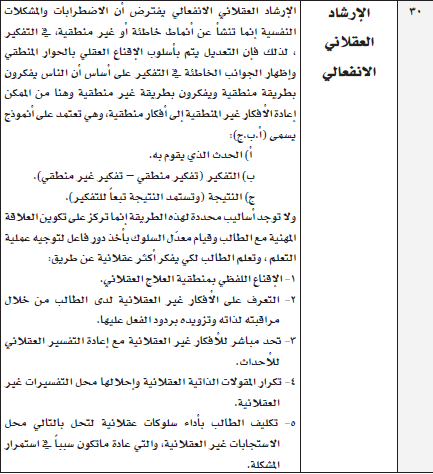 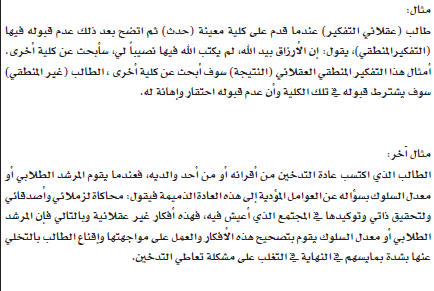 عودة للإجراءات